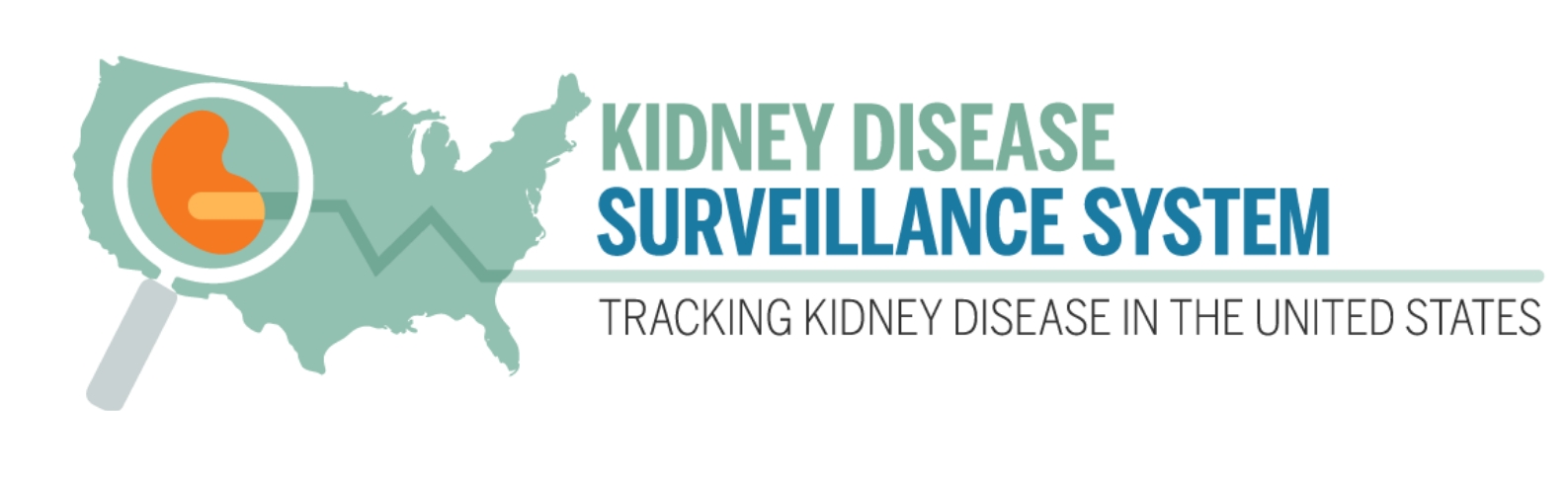 Trends in Prevalence of CKD among U.S. Adults with Hypertension
Crude prevalence of chronic kidney disease (CKD) among adults with hypertension was over three times as high as that among adults without hypertension (24.6% vs 7.3%, 2017–March 2020). The prevalence of CKD among those with hypertension has remained constant from 2001 through March 2020. Age-standardized trends were consistent with the crude trends.

Data Source: NHANES
https://nccd.cdc.gov/CKD/detail.aspx?Qnum=Q764
Trends in Prevalence of CKD among U.S. Adults with Hypertension
Trends in Prevalence of CKD among U.S. Adults with Hypertension, Age-Standardized